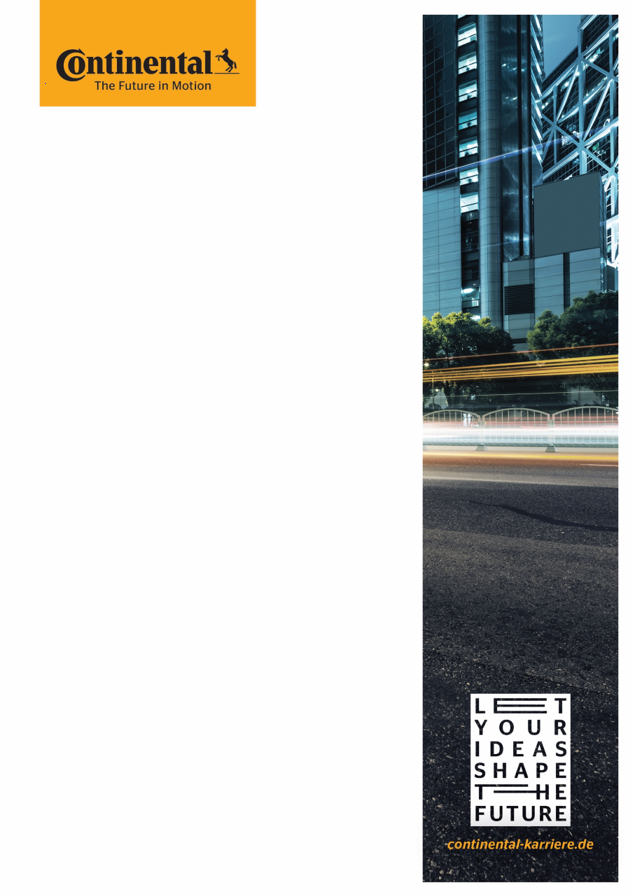 CAK
Software Developer
JOB DESCRIPTION
Analyze customer requirement, HW design, system requirement and create or update SW requirement accordingly
Design innovative and robust software that meets software requirement 
Develop software modules under guidelines of automotive embedded SW and VNI CE software coding & design rules
Validate software design, modules interface and module functionality on Test bench and produce a test report
Deliver the committed work package within the planned time, efforts and quality 

QUALIFICATION
Bachelor or above degree in Engineering or equivalent
2023 Feb. Graduates are possible to apply
Experience in embedded and real time programming
Advanced programming skills in C, C++/knowledge to Git, Jira, CI and CT/experience on Agile development are preferred
Knowledge specific to Automotive software is preferred.e.g. AUTOSAR, CAN, Ethernet, UDS, etc.
Fluent or advanced level in written and spoken English
Ability to work with a global organization effectively

WORKING LOCATION
Pangyo or Jeongja,  Gyeonggi